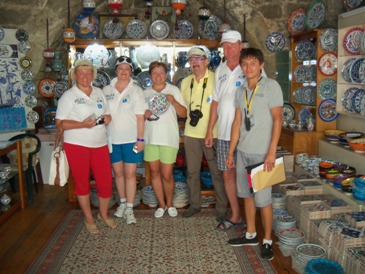 ОХОТА ЗА СОКРОВИЩЯМИ «КАЛЕИЧИ»2015
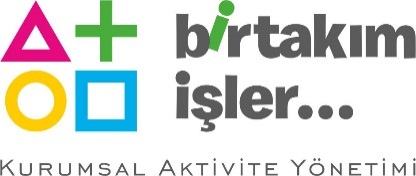 ОХОТА ЗА СОКРОВИЩЯМИ «КАЛЕИЧИ»
[СЦЕНАРИЙ ]
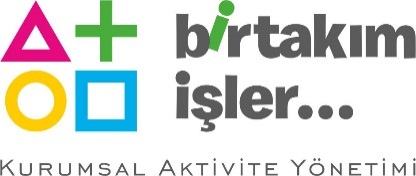 ОХОТА ЗА СОКРОВИЩЯМИ «КАЛЕИЧИ»
[ПОЛЬЗА]
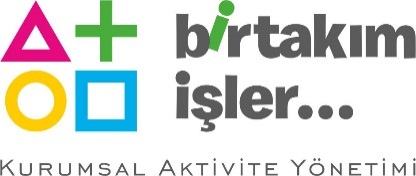 ОХОТА ЗА СОКРОВИЩЯМИ «КАЛЕИЧИ»
[“ОХОТА ЗА СОКРОВИЩЯМИ «КАЛЕИЧИ»” ЭТАПЫ]
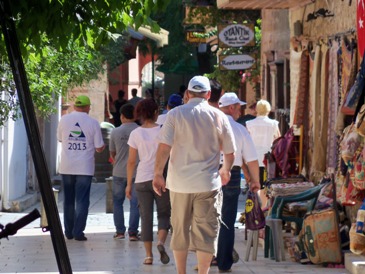 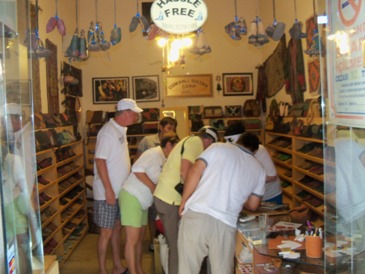 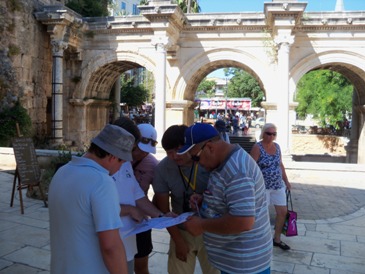 ИСКАТЬ ТОЧКИ ВОПРОСОВ
УЛИЦЫ «КАЛЕИЧИ»
РАСПРЕДЕЛЕНИЕ РОЛЕЙ
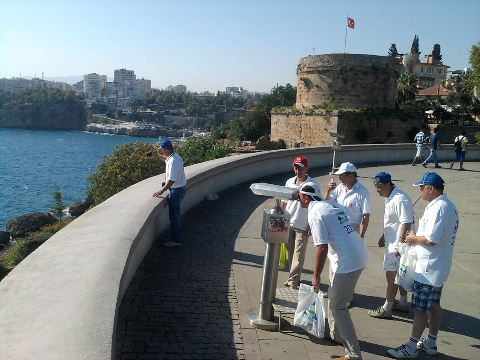 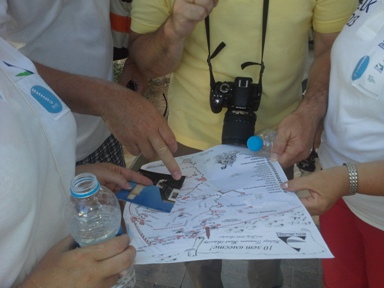 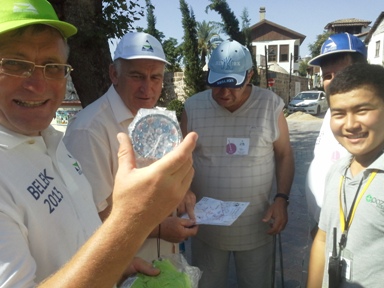 ИЗУЧЕНИЕ «КАЛЕИЧИ»
СУНДУК
ПОИСК ТОЧЕК ПО ФОТОГРАФИЯМ
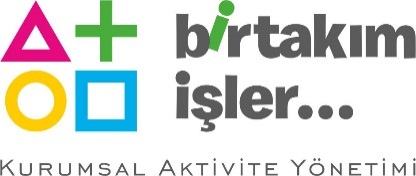 ОХОТА ЗА СОКРОВИЩЯМИ «КАЛЕИЧИ»
[ЗНАКОМСТВО И ОТБОР КОМАНД]
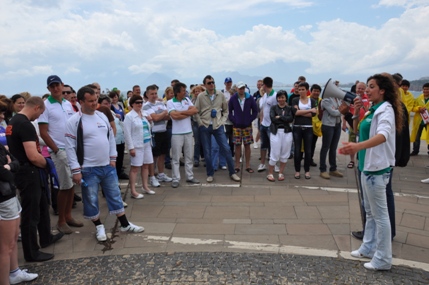 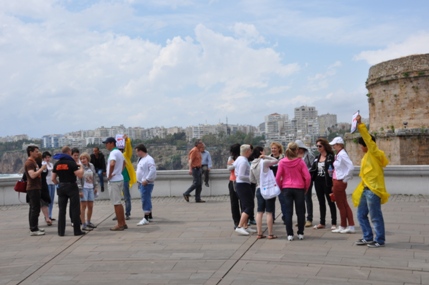 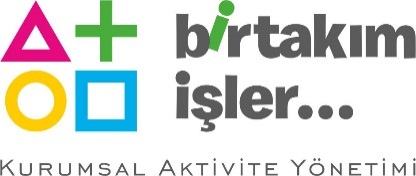 ОХОТА ЗА СОКРОВИЩЯМИ «КАЛЕИЧИ»
[ПЛАН]
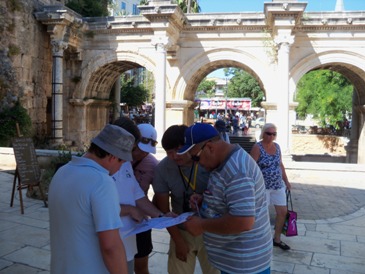 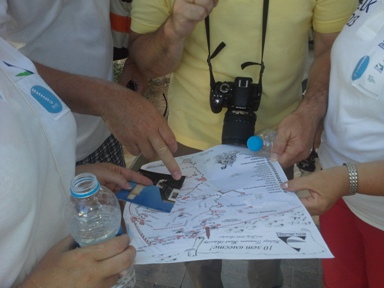 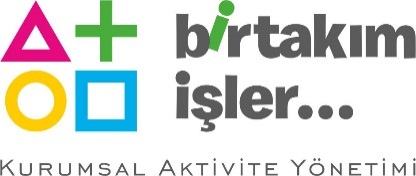 ОХОТА ЗА СОКРОВИЩЯМИ «КАЛЕИЧИ»
[ОТВЕТЫ НА ВОПРОСЫ]
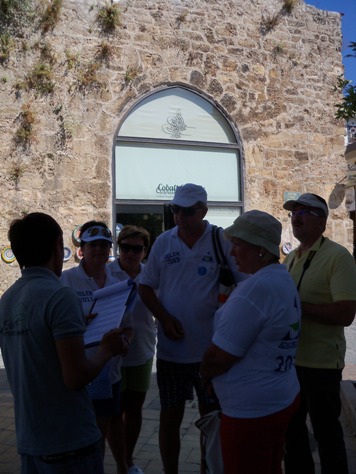 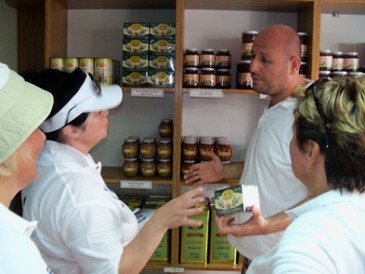 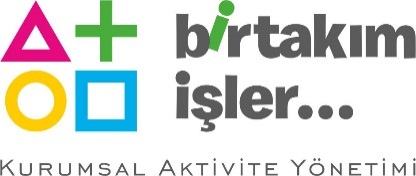 ОХОТА ЗА СОКРОВИЩЯМИ «КАЛЕИЧИ»
[ГРУППИРОВКА]
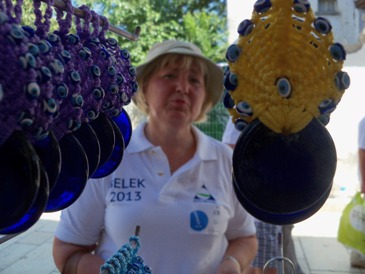 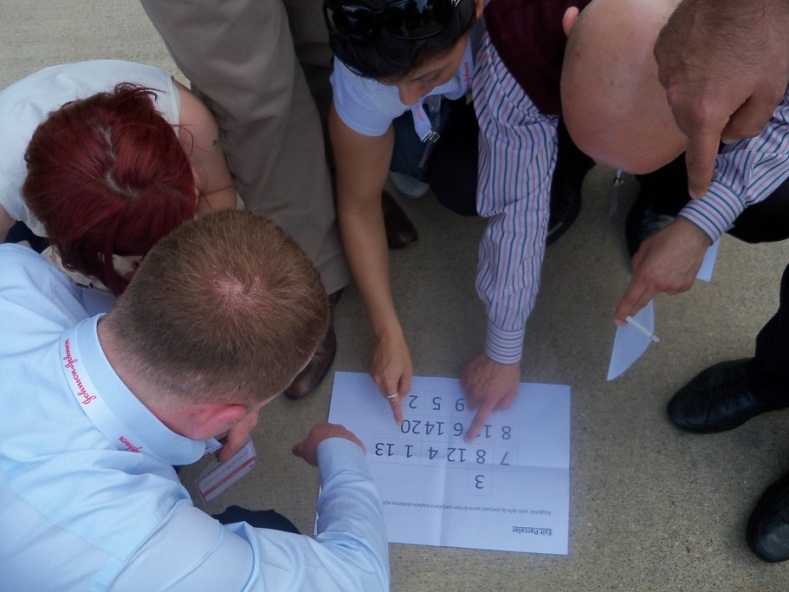 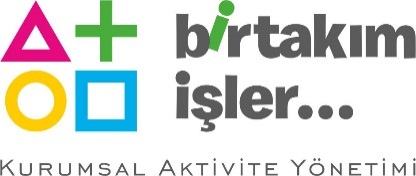 ОХОТА ЗА СОКРОВИЩЯМИ «КАЛЕИЧИ»
[ДОСТИЖЕНИЕ К СУНДУКУ]
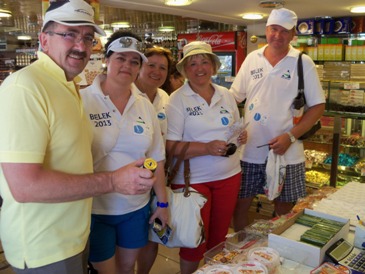 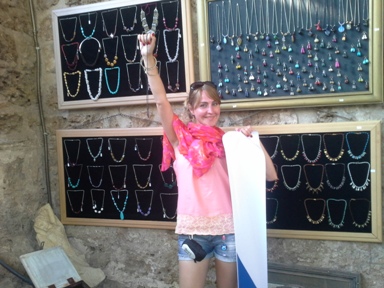 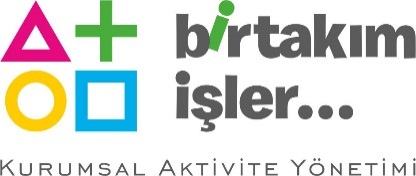 ОХОТА ЗА СОКРОВИЩЯМИ «КАЛЕИЧИ»
[ФИНАЛ]
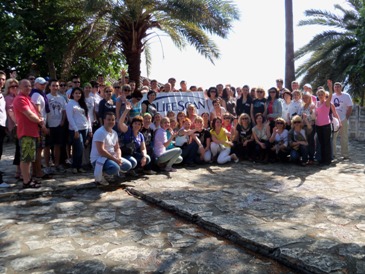 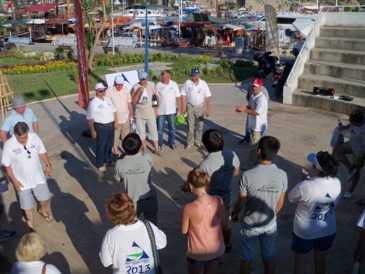 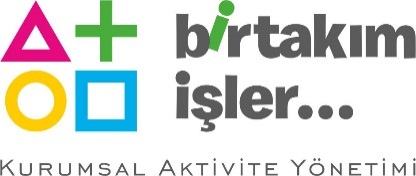 ОХОТА ЗА СОКРОВИЩЯМИ «КАЛЕИЧИ»
[ИСПОЛНИТЕЛЬНАЯ ГРУППА]
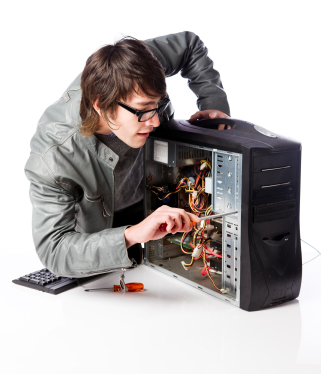 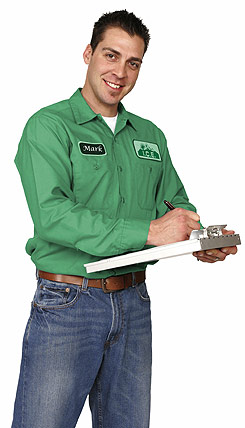 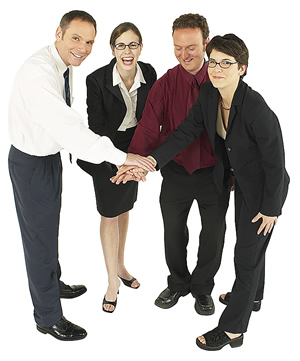 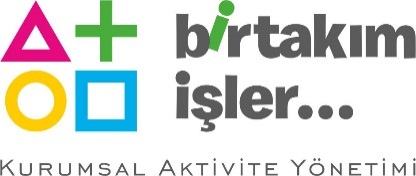 ОХОТА ЗА СОКРОВИЩЯМИ «КАЛЕИЧИ»
[ПРИМЕР РАСПИСАНИЯ]
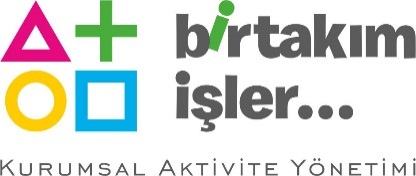 ОХОТА ЗА СОКРОВИЩЯМИ «КАЛЕИЧИ»
[СТОИМОСТЬ]
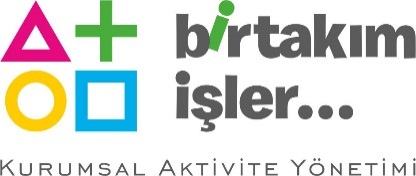 ОХОТА ЗА СОКРОВИЩЯМИ «КАЛЕИЧИ»
[СПАСИБО]
СПАСИБО
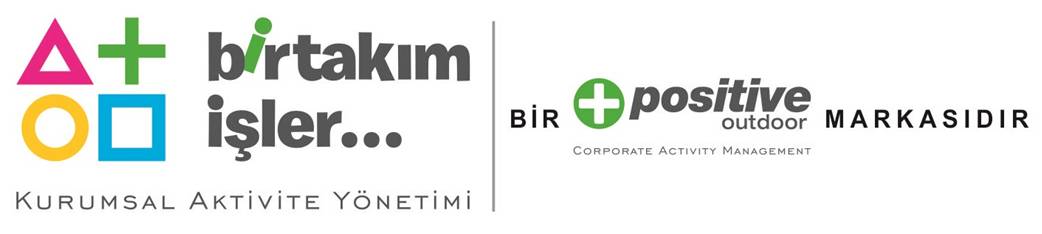 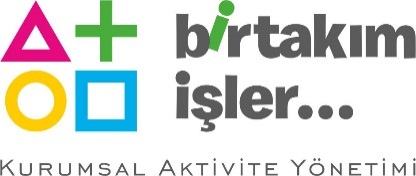 ОХОТА ЗА СОКРОВИЩЯМИ «КАЛЕИЧИ»